Factors of Production
Daily Quiz – 1/11/2018
#SquadGoals
Students will be able to…
Differentiate between the 4 factors of production
Explain why trade offs are important to the study of economics
Fill in the blanks!
Resources are scarce because our ________ are greater than our _______.
Economics is the study of __________.
An area or arena in which commercial dealings are conducted is a __________.
Mr. Bird’s Generous Gift
Clear everything off your desk but the candy, a writing utensil, and your note sheet
On paper, list everything that went into making the candy bar, from the time someone had the idea to the time when I bought it.
Ex. Chocolate, the idea, electricity
Key Term!
Factors of Production: Resources that are needed to make goods and services
We divide these into four groups
Four Factors of Production
Land: Resources that exist naturally (without people)
Water, minerals, land space
Labor: Work that people do to make goods
Capital: Manufactured goods that are making other goods
Factory machines, a car being used as an Uber
Entrepreneurship: The ability to introduce new product and businesses to the market
Mr. Bird’s Generous Gift, pt. 2
Choose two of your factors of production and write one on each of your sticky notes
On the board, put your sticky note under the right category (land, labor, capital or entrepreneurship)
Timeline of a Candy Bar
You will create a timeline of all the factors we came up with as a class!
Put each factor roughly into order of when it would be in the process of candy bar creation
Highlight based off of which type of factor it is
Put a key somewhere on the front of your timeline
You need to draw at least 2 pictures!
“There’s no such thing as a free lunch”
What do you think this statement means?
What if someone literally buys you lunch?
What about free samples at Costco?
Opportunity Cost
Opportunity Cost- The cost of getting what you want (i.e. the next best thing)
You want a car ($4000) and a first generation Tickle Me Elmo ($3500). You have $4100.
If you get the car, Elmo is the opportunity cost.  If you get Elmo, you can’t get the car (opportunity cost).
Opportunity Cost
You’re running late! You need to grab some breakfast (most important meal of the day), but all you have time for is some fruit.  You can choose between an apple, a banana, and an orange. What do you choose?
What’s the opportunity cost?
Opportunity Cost Examples
1. Tonya had a hard time deciding between the Big Burger and the Crispy Chicken sandwiches, her two favorites. She chose the chicken because she had more recently had a burger. What was her opportunity cost? 
2. Jimmy went to a candy store. He really wanted chocolate nut clusters, jelly beans, and licorice. He only had enough money buy one of them. He can’t eat chocolate or nuts because of an allergy. He decided to buy some licorice. What was his opportunity cost? 
3. Mary was shopping in a clothing store. She had $100 to spend. She found three items she liked: $99 for a pair of shoes, $98 for a jacket, and $96 for a dress. After over an hour of shopping, she decided to buy the jacket for $98. What was her opportunity cost?
Opportunity Cost Examples
4. Joe was shopping for a truck. He has looked at similarly priced Ford, Chevrolet, Toyota, and Ram models. After a lot of thought, he narrowed it down to either the Ford or the Chevrolet. He selected the Ford because he liked the interior a little better. What was his opportunity cost? 
5. The city was building a new park. There was only enough money in the budget to include new tennis courts, a wading pool, a music stage, or a parking lot. At the public hearing, many of the people wanted more parking. City Council voted to build the music stage after narrowing it down to either the stage or the wading pool. What was the city’s opportunity cost?
Personal Examples
Think of the last few things that you’ve purchased
What was the opportunity cost of that purchase?
Do you regret making that purchase?
On your note sheet, put your recent purchases in the correct column
Production Possibility Frontiers
A visual way to see the opportunity cost of a decision
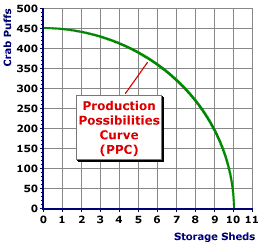 Production Possibility Frontiers
Academic Definition: a curve depicting all maximum output possibilities for two goods, given a set of inputs consisting of resources and other factors.
Assumptions
All resources are used efficiently
Only two goods can/will be made from the resources
Production Possibilities Frontier
What is the opportunity cost of the 7th storage shed?
The 10th?
Why would the opportunity cost be different?
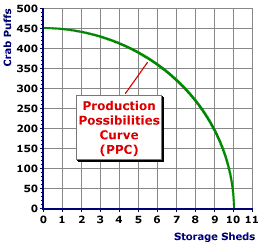 Draw a production possibility “curve” for the amount of pop songs and rock songs you can store on your phone
Production Possibility Frontiers
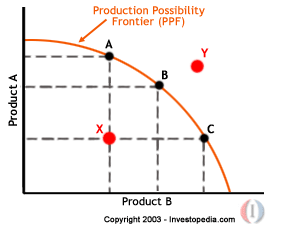 What does point A represent?
Point X?
Point Y?
Which of these points are possible outputs for our system?